Лучший лидер рабочей группы
Гущина Татьяна Викторовна
Заместитель главного врача по экономическим вопросам
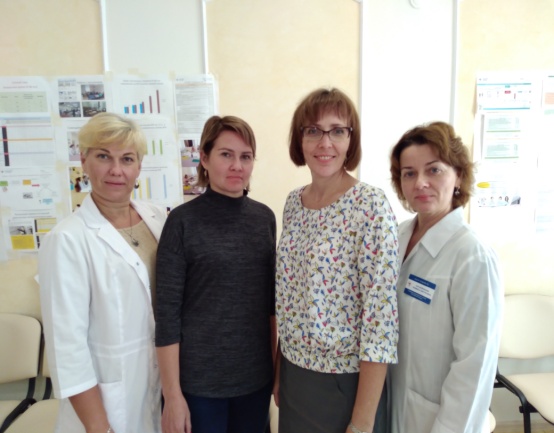 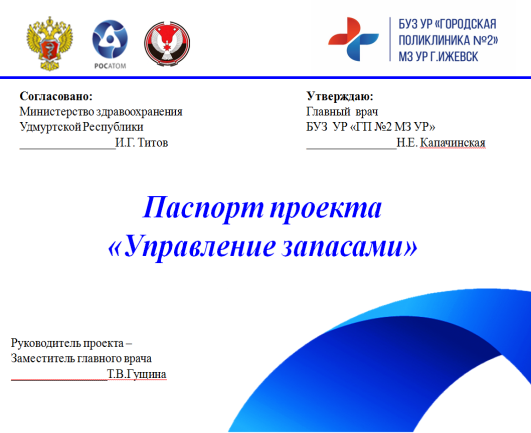 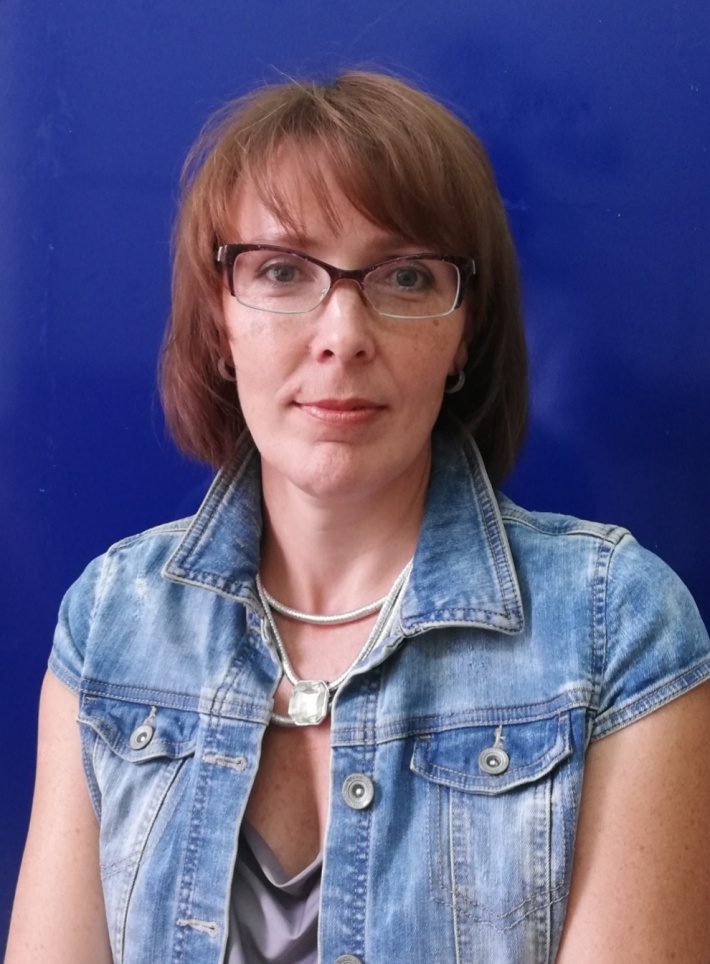 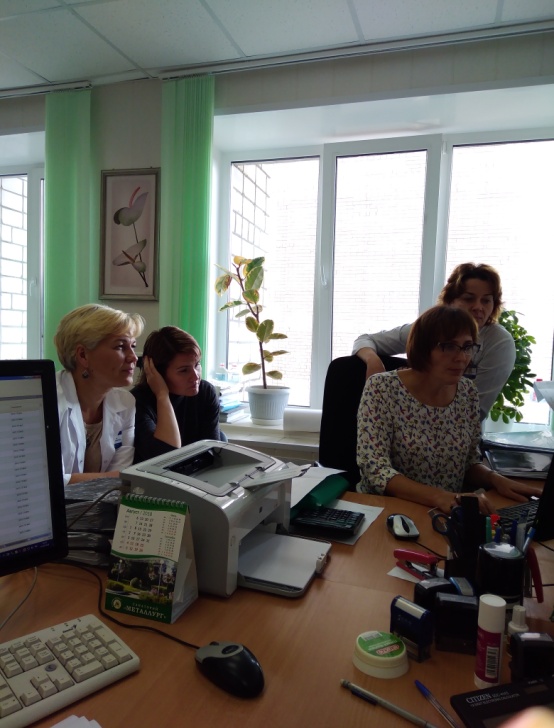 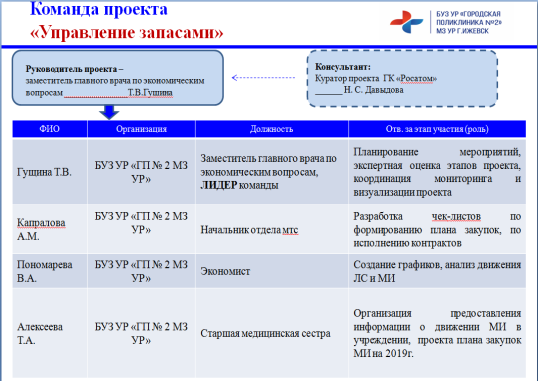 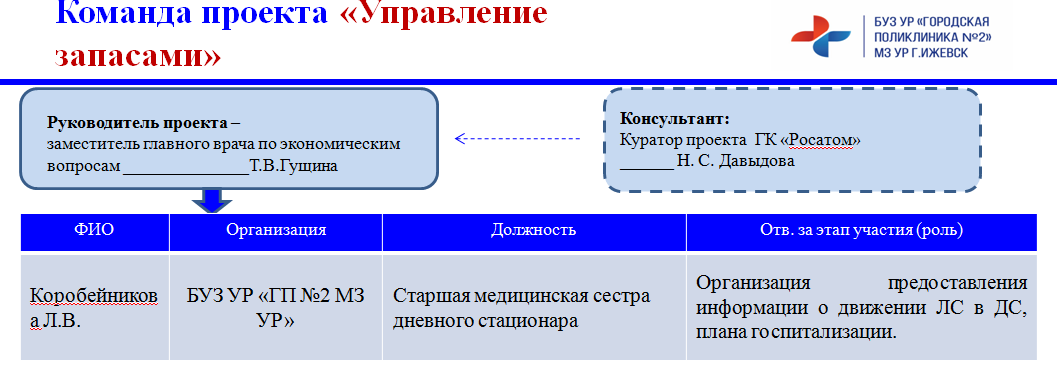 Лучший чек-лист
Медведева Надежда Сергеевна медицинская сестра кабинета эндоскопии
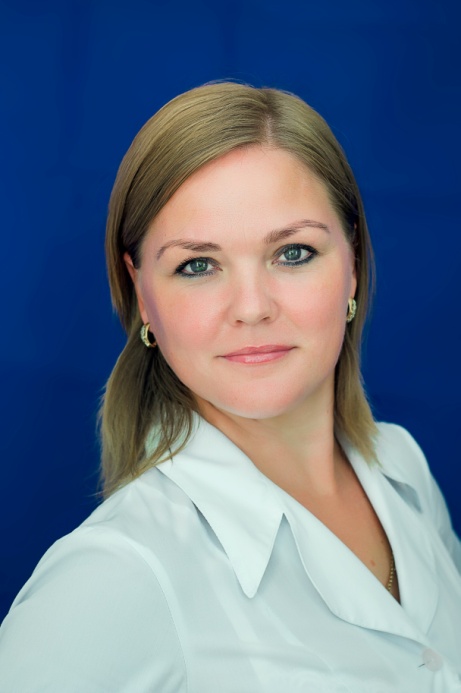 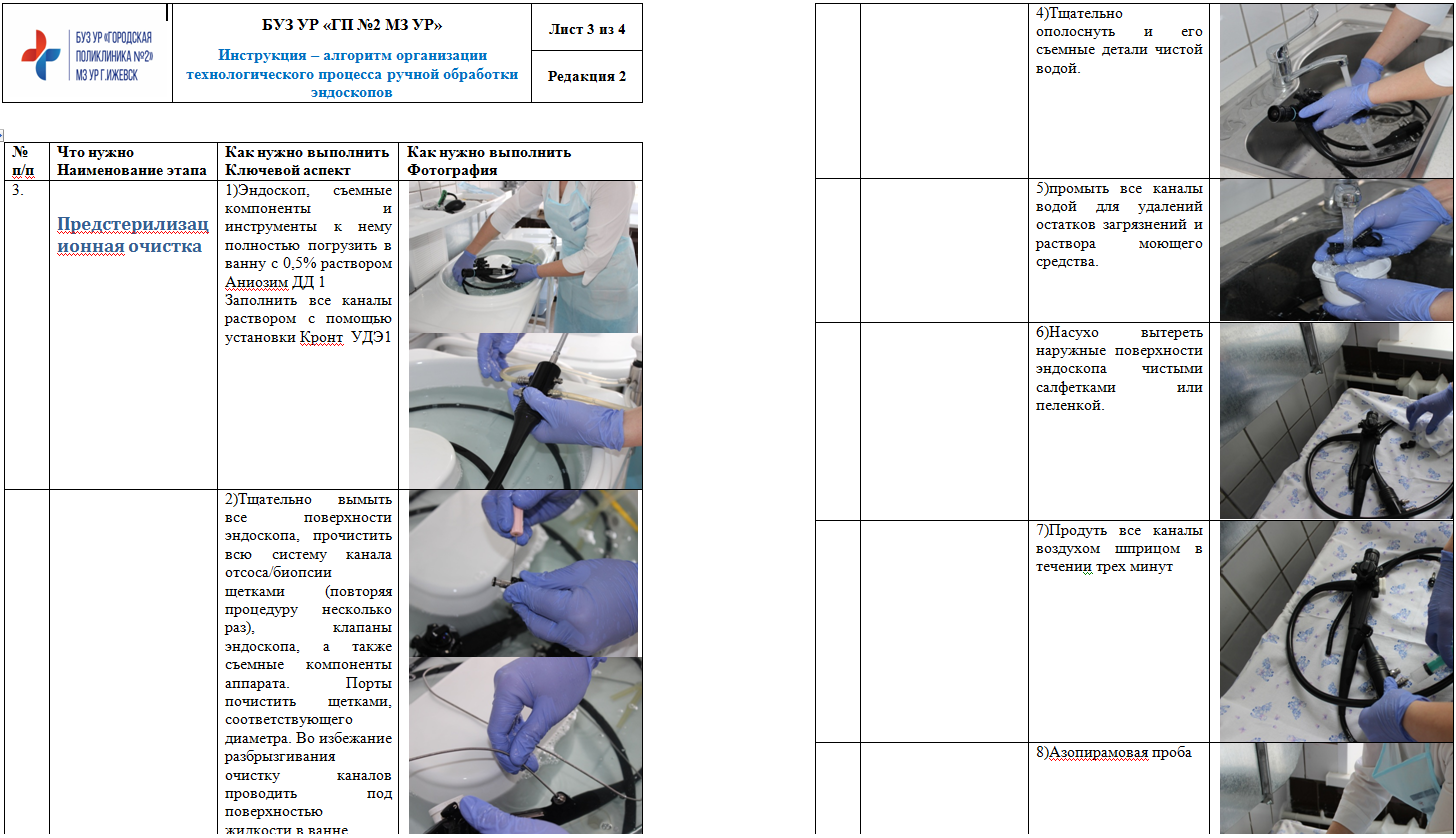